PROTOCOLDEVELOPMENT
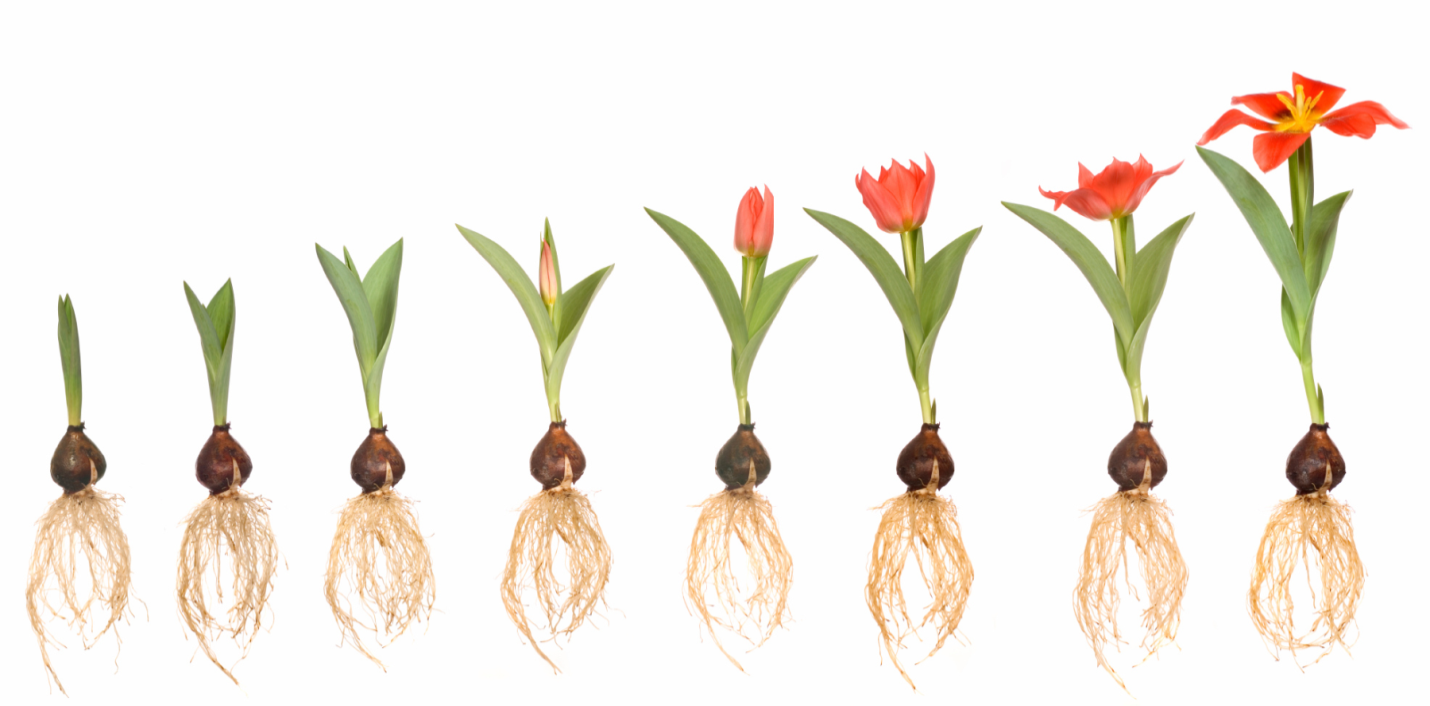 [Speaker Notes: A protocol is a document that contains all the instructions for how a study is conducted. It’s like a large road map. It starts with an idea. Over time this idea blossoms into a full study. In the next few minutes, we will walk through that process.]
An idea gets planted…
Ideas may come from 
HVTN researchers and staff; 
vaccine developers, 
Scientists at universities
Ideas may include
New vaccine products
New vaccine strategies like combinations of products or different doses
New scientific questions to answer about the immune system or ways to design trials.
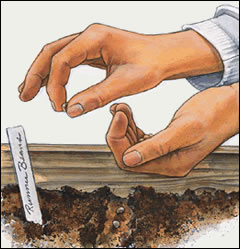 [Speaker Notes: Before any protocol gets written, there has to be an idea, a small seed that gets planted. Ideas can come from a variety of sources like a vaccine developer, or a researcher at a university, or from a scientist within the HVTN. 
Some ideas are for new vaccines or new ways of making vaccines. This would be something that has been researched in a laboratory including testing on animals and showed some success and now is ready to be proposed for a study in humans.
Or, someone may have idea for a new vaccine strategy, for example, new combinations of vaccines or new ways of giving the injections, maybe with a new device or maybe in a different location of the body (like on the leg instead of arm). 
Some ideas may not have new products or devices but are proposed to learn more about a certain part of the immune system or how the body works. There are various reasons for developing a new protocol (or research study) but they all have to come from some small idea.]
Promising ideas start to grow roots
The idea turns into a “concept” and… 
a small team is formed…
Including staff from HVTN Core, a main study investigator, the vaccine developer and a medical officer from the DAIDS
They put together a written summary
Including the scientific background, rationale, and proposed design for the study
The summary gets reviewed by an HVTN scientific committee
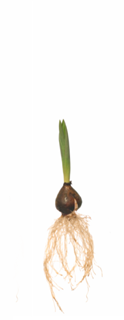 [Speaker Notes: Ideas that seem the very promising are written up in way that they idea can be shared and reviewed. This is called a concept. The is basically a summary of the idea and the reasons why the scientists thinks it’s important to test it. A small team is brought together to work on this concept and the idea starts to grow some roots.  Concepts then get reviewed by a scientific committee within the HVTN that includes representatives from DAIDS (our sponsor from the US government) and even a CAB representative.]
Approved concepts grow to proposals
The team grows to include:
Specialists from the lab program
Statisticians
Clinical trial managers
Regulatory associates
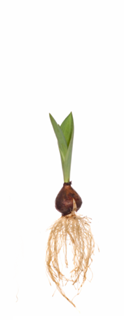 [Speaker Notes: Once a concept is approved, it grows into a longer and more detailed proposal. The group of people working on the proposal gets bigger. For example, representatives from the lab departments, regulatory affairs, statisticians and clinical trials managers join the team.]
The expanded team writes a proposal including:
Detailed product information and all the background science
The study objectives and endpoints
The statistics
The study population (and criteria for enrolling)
The study visit schedule and lab procedures
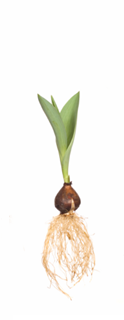 [Speaker Notes: Once a concept is approved, it grows into a longer and more detailed proposal. The group of people working on the proposal gets bigger. For example, representatives from the lab departments, regulatory affairs, statisticians and clinical trials managers join the team.]
Proposals get reviewed
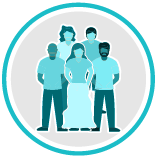 Detailed product information and all the background science
The study objectives and endpoints
The statistics
The study population (and criteria for enrolling)
The study visit schedule and lab procedures
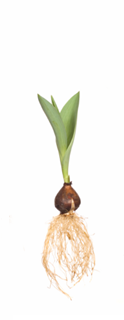 [Speaker Notes: Once a concept is approved, it grows into a longer and more detailed proposal. The group of people working on the proposal gets bigger. For example, representatives from the lab departments, regulatory affairs, statisticians and clinical trials managers join the team.]
Approved proposals grow into protocols
First, the team gets bigger:
Community representatives,
Clinic coordinators,
Pharmacists, etc.
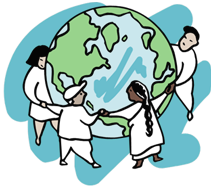 [Speaker Notes: The concept now turns into a complete protocol document. More representatives are added to the team. Each protocol team has at least one community educator, one CAB  (although usually there are 2) and a staff person from the Community Engagement Unit to form the “community representation.” In addition, clinic coordinators, clinical safety specialists, pharmacists, and representatives from the data center (called the SDMC) are added along with any other necessary stakeholders. These groups work together to draft a complete protocol]
Community Representatives Review
Community representatives are mostly asked to provide feedback about:
Study population,
Study procedures,
Informed consent form and other study documents.
[Speaker Notes: Usually, community members have a particular look at specific parts of the protocol:
Study population (inclusion/exclusion criteria): this is to ensure that the study population is representative of the group of people who will use the vaccine/medicine/intervention; also, no specific group should be excluded from the study if there is no major safety reason. 
Study procedures: are the procedures acceptable for participants? Is there anything that can be done to make it easier for participants to attend study visits? 
- Informed consent form and other study documents: are they written in a simple language, easy to understand and do they present comprehensive and balanced information?]
Full protocols
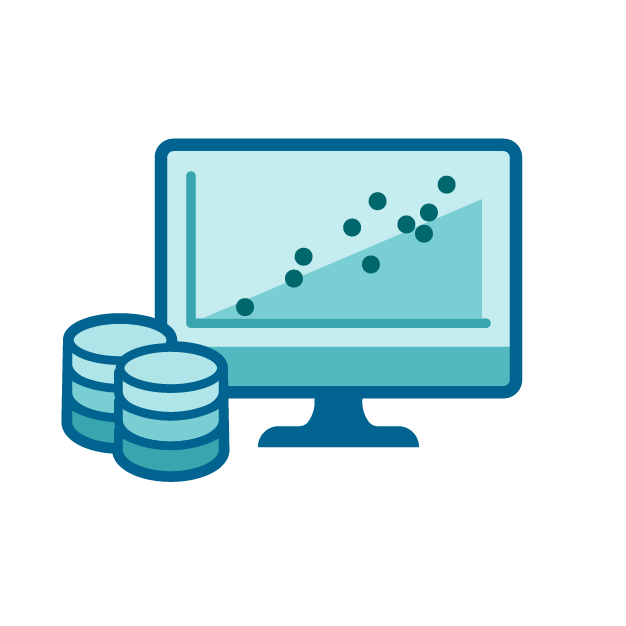 The proposal becomes a draft protocol with details about:
What will happen in the clinic
Full information for laboratory
Full information for pharmacists
Complete draft of the informed consent form(s)
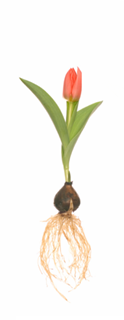 [Speaker Notes: The full protocol is the full roadmap for describing every element of the study. It is the master plan with all directions for the site, laboratory, for participant eligibility, clinic procedures and a sample informed consent.]
Protocol draft reviews
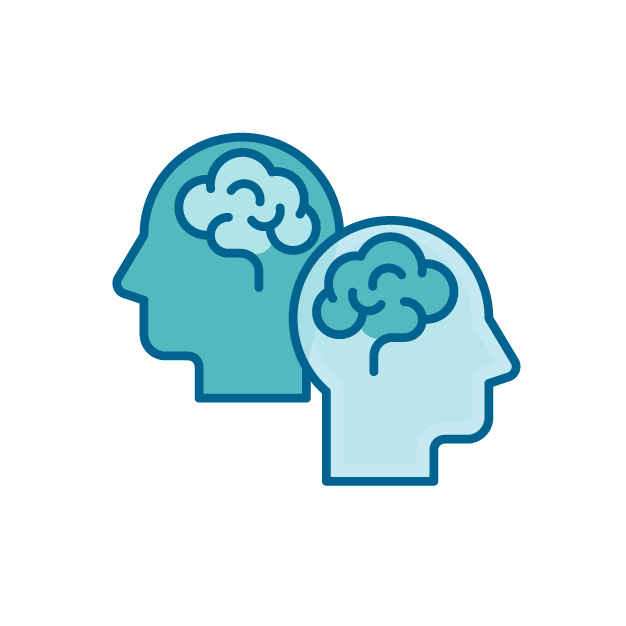 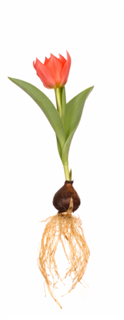 The entire team reviews through a face-to-face or virtual face–to–face meeting 
Outstanding items are discussed 
Next the protocol gets sent to DAIDS for scientific and regulatory reviews 
They send comments back to the team
The team needs to address the comments
DAIDS “signs off” on the study
[Speaker Notes: Once all (or at least most) of the pieces of the protocol are determined and written into the protocol, a face-to-face meeting is organized. Often these meetings are virtual and team members meet through a teleconference system. The purpose of this meeting is to discuss any outstanding items and come to a resolution. Often at this point, the sample informed consent gets edited too because it needs to represent any final decisions about how the study will be conducted, and explained in a way that participants can understand.

Once the team reaches agreement on the protocol, it gets sent to DAIDS for a review. DAIDS is part of the US government and they fund and oversee our network. The DAIDS review bodies ask questions and they may ask for or require changes to the protocol. The protocol team works together to address their questions or concerns, revises the protocol as needed and sends responses back to DAIDS. 

Then we wait for DAIDS to “sign off” on the study, indicating that it is okay to move on to the next step.]
Regulatory reviews
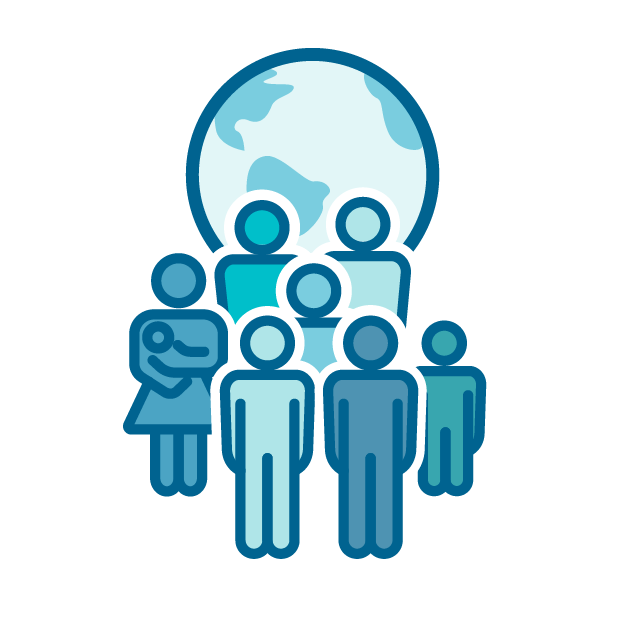 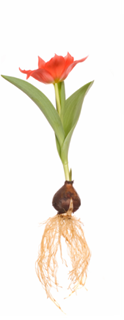 Nationally:
FDA if investigational product in US
MCC if investigational product in South Africa
Other similar agencies in other countries
Locally
Sites submit to local IRBs and ethics committees
Consent forms customized by sites to meet local requirements; often reviewed by site CABs prior to IRB submission
[Speaker Notes: After getting the DAIDS “go ahead,” the protocol has to be reviewed by the appropriate regulatory agencies. They make sure that the HVTN is following all of the appropriate national and international laws about how to conduct clinical trials in the most ethical and appropriate way. 

Typically the site reviews and national reviews take place at the same time.  When the protocol goes to the site, the site can make minor modifications to the informed consent to make sure that it’s locally appropriate. This is when the site often consults with the CAB. These changes still have to follow international standards on informed consent, but may have more locally appropriate language or examples or may have the order of the content moved around.  The site must submit and obtain local Institutional Review Board (IRB) or ethics committee approval before it is ready to open. Some national regulatory agencies (like the MCC in South Africa) want to see ethics committee approved consent forms as part of their review process.]
Presenting to local CABs
PIs or their designee are responsible to prepare a study presentation to be presented at the CAB meeting in a way can be easily understood by CAB members.
All questions raised by CAB members should be addressed.
[Speaker Notes: It is important to create an opportunity for CAB members to fully understand the study procedures and to ask questions, provide comments. 
All the feedback received from CAB members should be addressed, either during the same meeting or afterwards.]
After all approvalsare received
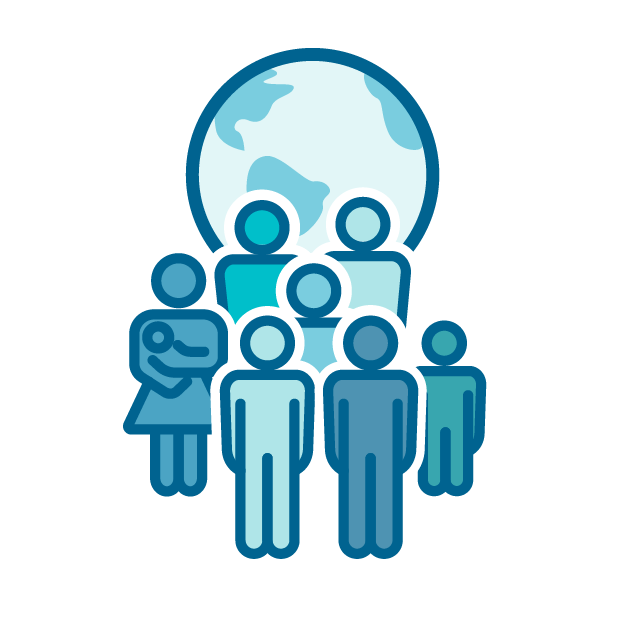 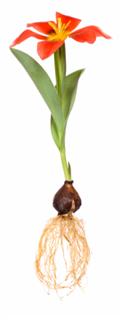 Site training takes place
The data center gets all forms and data collection needs organized
Trial opens
Recruitment begins!
[Speaker Notes: Finally, after all the approvals have come in, the site is ready to open the study. This involves training the staff on all of the procedures, making sure they have the right flow of staff in the clinic to perform all the duties. This also means that the data center has to make sure all of the right data collection forms are ready for the site to use and appropriate computer systems are in place to gather the data.

Once all of this is done, recruitment can begin!!]
Different stages of clinical testing
Phase 1 First testing in humans, primarily to test safety, usually less than 100 participants. A product is given to a small number of healthy volunteers who are closely monitored.
Phase 2 Testing in several hundred participants, continuing to assess safety, to monitor how the immune system responds, and to gather information about the best number of doses and how they should be scheduled.
Phase 3 A large trial in thousands of participants to test efficacy and continue to assess safety. Pivotal phase 3 trials (or registration trials) provide the key data on efficacy in submissions for regulatory approval.
Phase 4: Studies undertaken after a product has been licensed, to gather further safety, efficacy or effectiveness data in routine clinical use.
Phase 2 studies are sometimes divided into phase 2A and 2B. There are no formal definitions of these divisions, but phase 2A studies are typically more preliminary and can address issues such as dosing and safety, while phase 2B studies are generally ‘mini-phase 3’ studies that provide data on efficacy.
[Speaker Notes: Read the slide]
How protocols are numbered
001-199: studies in Phase 1 testing looking at safety and immune responses.
200s Studies in phase 2A testing looking at safety, immune responses and issues relating to the best dose and best timing of injections. 
300s “Ex-Med Studies” are exploratory in nature, often first-in-human, for products that are not yet on a path to licensure.
400s Studies for participants who acquire HIV while enrolled in a phase 1 or 2A study.
500s Efficacy studies in phase 2B or 3. 
600s TB vaccine studies
700s Another series used for efficacy studies.
800s Studies for participants who acquire HIV while enrolled in a phase 2B or 3  study. 
900s Observational studies where there are no products involved.
[Speaker Notes: HVTN studies all have a unique study number. There may also be a general name like “Mosaico” or “Ubuntu” associated with it, but underneath there is always a number. Generally speaking, the numbers fall into these categories. So you know just by looking what the very general purpose of a study is. [read slide]]
Some examples of HVTN protocols
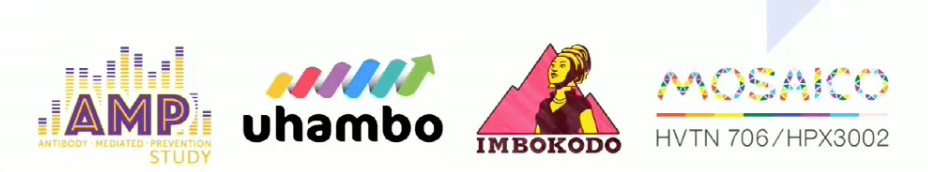 AMP or HVTN 703/704 Phase 2b studies to evaluate the safety and efficacy of human monoclonal antibody. 
Uhambo or HVTN 702 A phase 2b/3 study on ALVAC gp120.
Imbokodo or HVTN 705 A phase 2b study on Clade C Ad26/gp140 vaccine in heterosexual women
MOSAICO or HVTN 706 A phase 3 study on bi-valent gp140 (C + mosaic) Ad26/gp140 vaccine in men and transgender individuals who have sex with men and transgender individuals
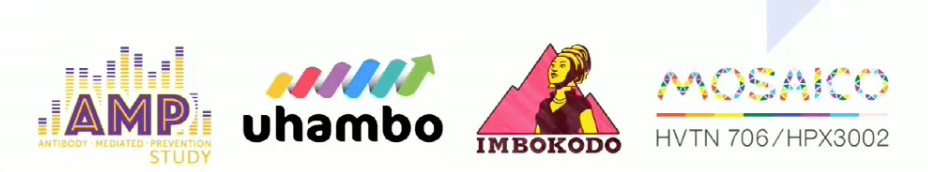 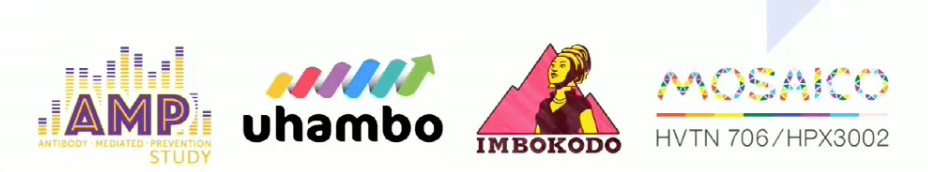 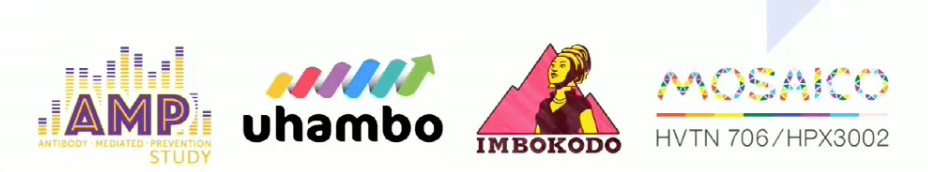 [Speaker Notes: HVTN studies all have a unique study number. There may also be a general name like “uhambo” associated with it, but underneath there is always a number. Generally speaking, the numbers fall into these categories. So you know just by looking what the very general purpose of a study is. [read slide]]
Contributors
Carter Bentley, HVTN Protocol Development
Ramey Fair, HVTN Protocol Development
Genevieve Meyer, HVTN Community Engagement
Giulio Corbelli, HVTN Community Engagement
Gail Broder, HVTN Community Engagement